The Opioid Epidemic & Naloxone (Narcan)
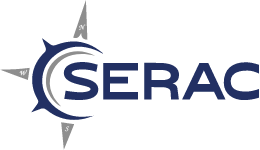 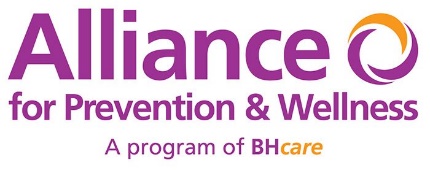 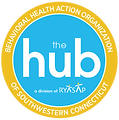 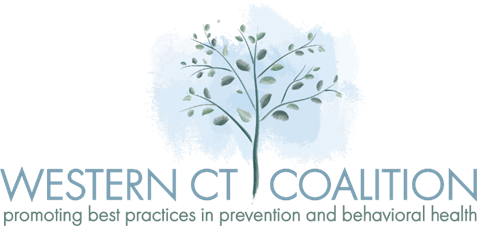 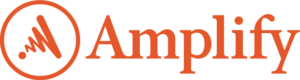 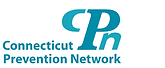 CT Prevention Network consists of the 5 Regional Behavioral Health Action Organizations. CPN promotes best practices in substance use prevention and behavioral health across the lifespan and continuum of care in all of the diverse communities that comprise the great State of Connecticut.
This presentation is adapted from Susan (Wolfe) Bouffard, PhD, DMHAS. 
Disclosure statement: We have no relevant financial relationships with commercial interests now nor within the last 12 months.
Regional Behavioral Health Action Organization (RBHAO)
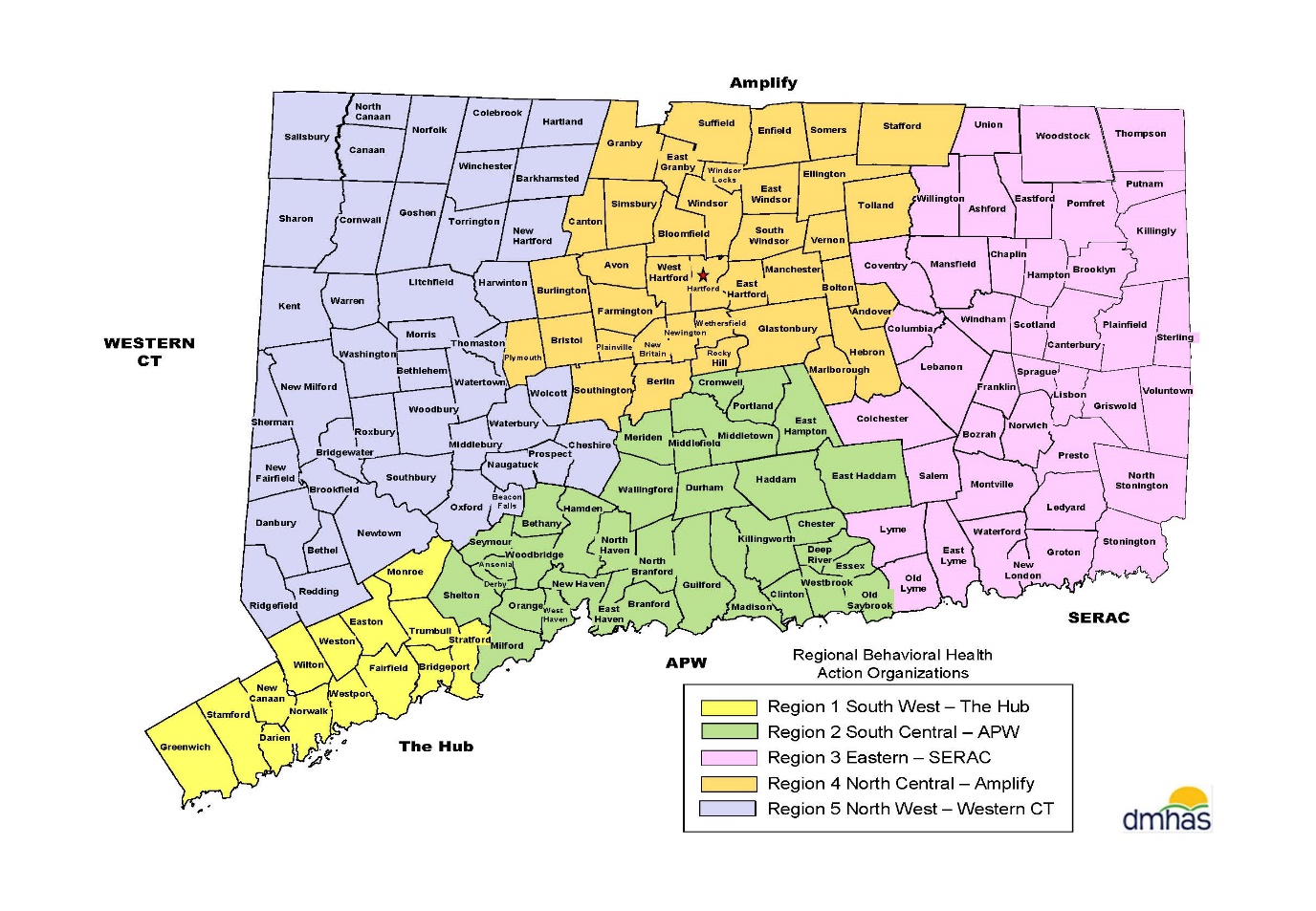 [Speaker Notes: THE RBHAO’s are your local entity that can provide Naloxone trainings and also assistance with securing Naloxone kits.]
In today’s training, you will learn about:
3 Waves of the Opioid Epidemic
[Speaker Notes: 1st- 1999-2010: poor science, <1% become addicted, prescription pill use quadrupled – American Journal of Medicine has a footnote that opioids have little to no risk for dependence of addiction for patients
2nd- heroin is much cheaper to buy ($10/bag vs. $80/pill) ~ $1 per milligram street value (Percocet 30 mg=$30)
3rd- Currently we are in the 3rd wave, with fentanyl (not medical-grade/hospital-grade fentanyl) illicit fentanyl that is coming in from oversees and being pressed into pills
	-cheap to buy on the black market/dark web, make and sell
	-coming from China (Asian countries) and Mexico
	-bought over internet and shipped through regular mail]
[Speaker Notes: Video is optional. If you choose to use it, test the video and audio before the training.]
Which is NOT an opioid?
[Speaker Notes: Poll is optional.]
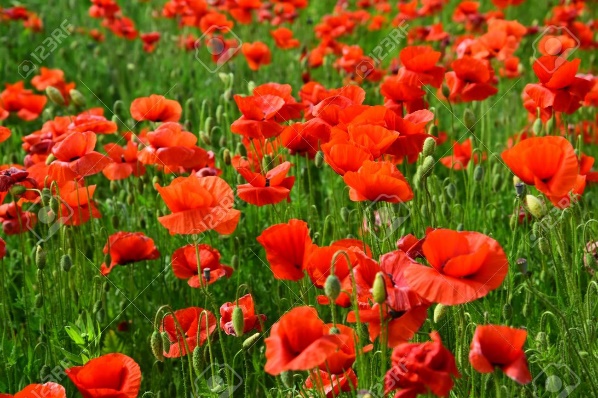 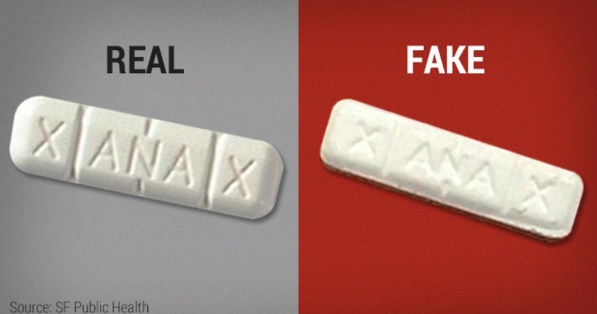 Opioids are a class of drugs naturally found in the opium poppy plant. Opioids include hydrocodone, oxycodone, morphine, codeine and fentanyl.
Fentanyl is a powerful synthetic opioid analgesic similar to morphine but is 50 to 100 times more potent.
Non-medical fentanyl is often mixed with or substituted for heroin or sold as tablets that mimic other opioids.
Opioids
[Speaker Notes: Remember fentanyl does have a legitimate medical use but be sure to highlight that illicitly manufactured fentanyl is dangerous and is commonly being found in street drugs and fake pills.]
Heroin
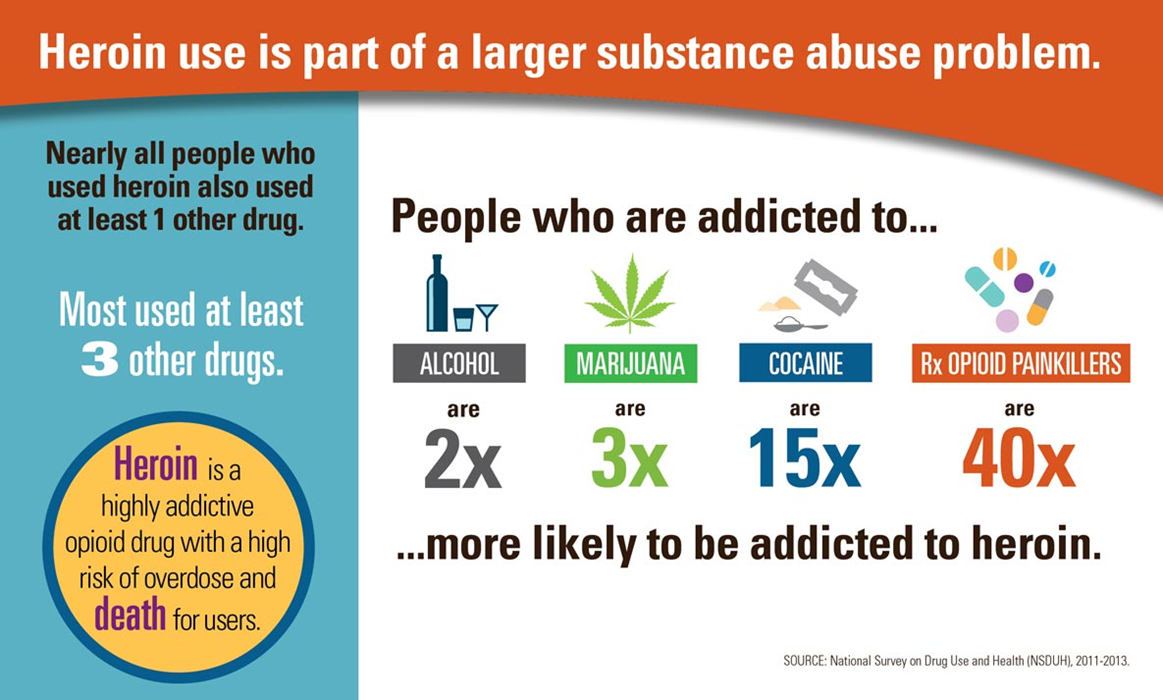 Illegal and highly addictive opioid drug

A heroin overdose can cause slow and shallow breathing
Leading to death

People often use heroin along with other drugs or alcohol
Benzodiazepines(suppressant)

Heroin can be snorted, smoked or injected
Prescription Opioids
2018: 15% of the US population filled at least one opioid prescription.
Avg. number of prescriptions filled by those who filled = 3.4 prescriptions
From 2006 to 2018…
29% decrease in the prescribing rate of all opioids
38% increase in avg. days supply per prescription
The longer the initial opioid prescription, the greater the risk of long-term use. 
An initial prescription for 1 day of opioids resulted in a 6% chance of being on opioids at one year
People may start with prescribed opioids then transition to illicit use.
Most prescription opioids that are misused come from family and friends.
Sources: IQVIA™ Total Patient Tracker, 2018. Data extracted in 2019,  CDC: MMWR Mar 17, 2017/66 (10): 265-9, 2019 Annual Surveillance Report of Drug-Related Risks and Outcomes, U.S., 2006 - 2018
Past Month Substance Use among Persons 12 and Older: (in millions) 2019
NSDUH 2020
[Speaker Notes: Highlight the 109.8 million people with no past month use!! Emphasize the positive. 
Reminder: alcohol is still the top used and misused substance
Prescription opioids are the fourth most used substance. Even though it’s a small bar, it’s still 2.8 million people! 
Prescription sedatives and stimulants are on this graph as well. Prescription drug misuse is still a concern. 
Remember very few people start using heroin/fentanyl without using other substances first. We can’t ignore the role substances like alcohol, tobacco and marijuana play in illicit drug use.]
Warning Signs of an Opioid Use Disorder
The strong desire to use opioids
 The inability to control or reduce use of opioids
 Development of a tolerance
 Showing signs of withdrawal after stopping or reducing use of opioids
 Difficulty meeting social and/or work commitments
 Experiencing legal problems due to substance use
 Spending large amounts of time accessing opioids
drugfreect.org
Opioids and SuicideShared Risk Factors
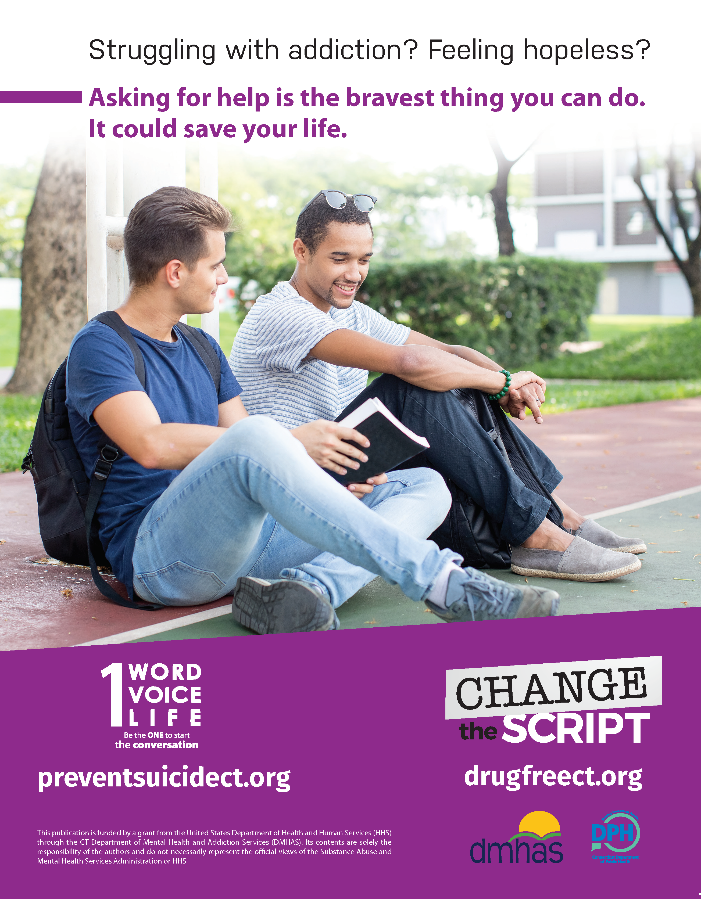 Chronic Pain
 Pain diagnoses/severity
 Desire to escape pain
 Insomnia
 Passive coping strategies
 Access to prescription opioids
 Concurrent prescriptions
 Prescription opioid abuse
 Co-morbidity with a mood disorder






 Depression
 Substance use disorders
 Financial problems
 Lack of social supports (peer, family conflict/rejection)
 Academic/work failure
 Prior suicide attempt/loss
National Suicide Prevention Lifeline 1-800-273-8255 
Crisis Text Line: Text CT to 741-741
[Speaker Notes: The main shared risk factor is pain. 

Some experts estimate that up to 30% of opioid overdoses may be suicides.]
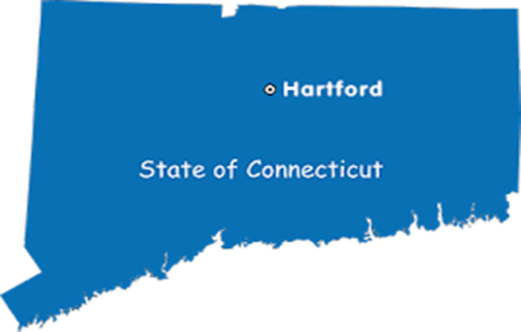 CT Accidental OD Deaths
2015: 723 
2016: 917 
2017: 1,036 
2018: 1,018
2019: 1,200
2020: 1,374
OCME datact.gov
[Speaker Notes: Increase in OD deaths each year with the exception of 2017-2018
Don’t forget about polysubstance use (opioids and alcohol, opioids and benzos, opioids and cocaine, etc.) 
Mixing opioids with alcohol or benzos is dangerous. Multiple depressants = high risk for overdose 
Increase in cocaine ODs: increase in cocaine use, increase in cocaine being laced with fentanyl 


Citation for new numbers: https://portal.ct.gov/OCME/Statistics 2015 to 2020 (town/city) Accidental Drug Intoxication]
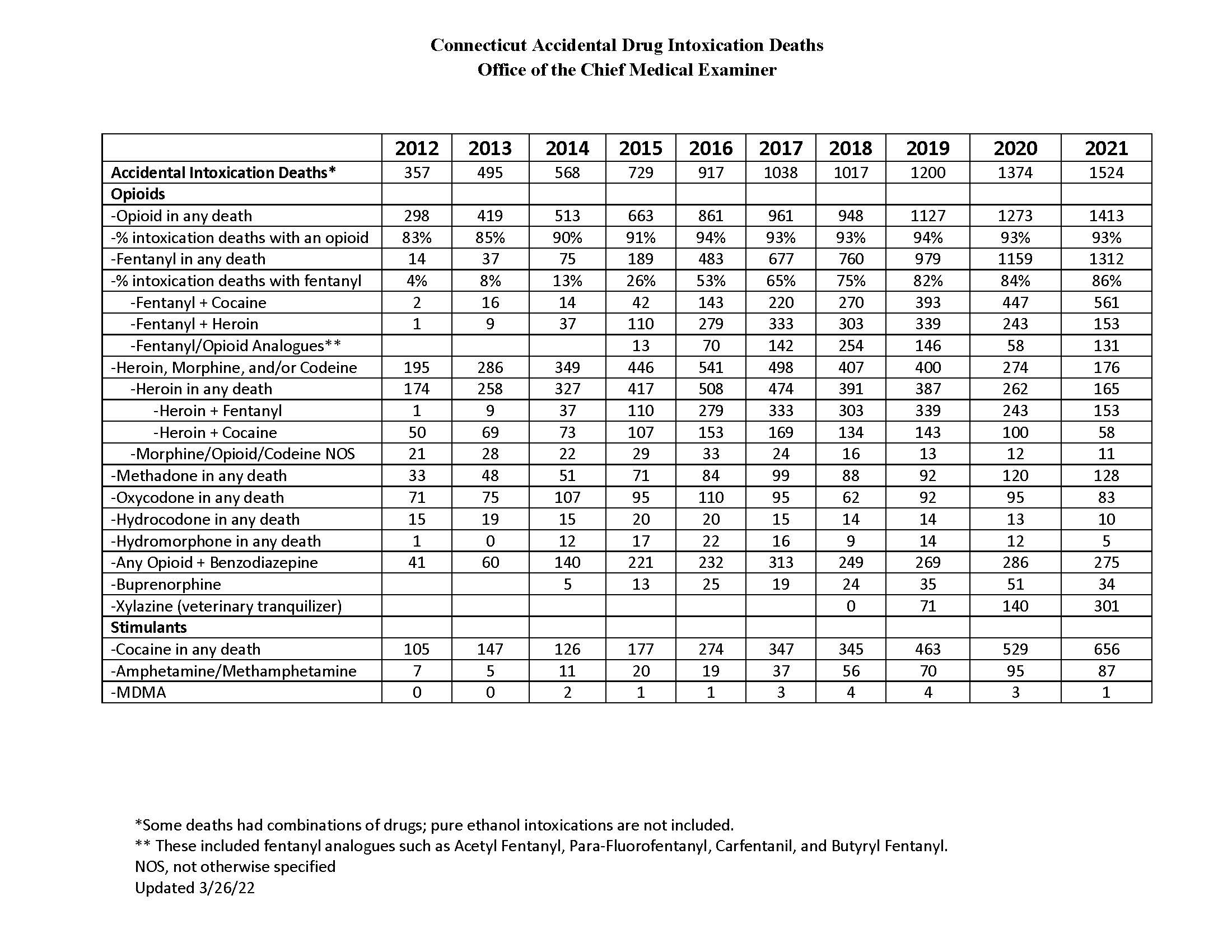 [Speaker Notes: Key points of watching the increase in Fentanyl and also seeing the increase in stimulants]
2020 OCME data (N=1374)
Who was a typical overdose victim in CT in 2020?
A non-Hispanic white male between the ages of 30 – 59 who was using opioids, probably fentanyl and other substances. On the day he overdosed, so did at least two other people.
OCME datact.gov
[Speaker Notes: Underlined numbers are the majority for each category 

Large percentage of overdose deaths occur in a residence or hotel/motel]
Counterfeit Drug Seizures
Methamphetamine pills  sold as MDMA 2019
Methamphetamine pills, Rhode Island 2019
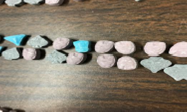 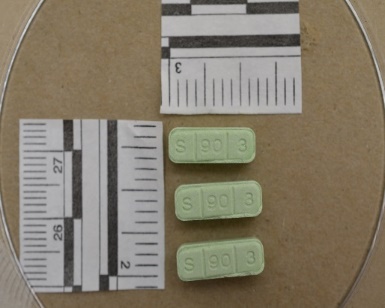 REAL XANAX
VS   COUNTERFEIT
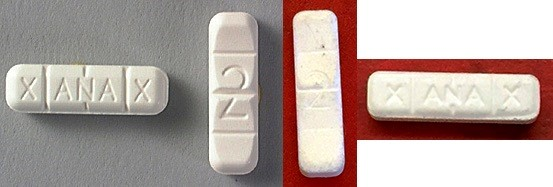 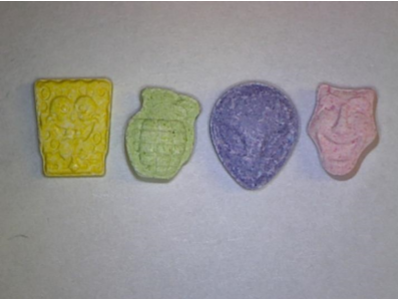 Sold as and included Xanax (Alprazolam) but two also with fentanyl, a third included cocaine
VS   COUNTERFEIT
REAL OXYCODONE
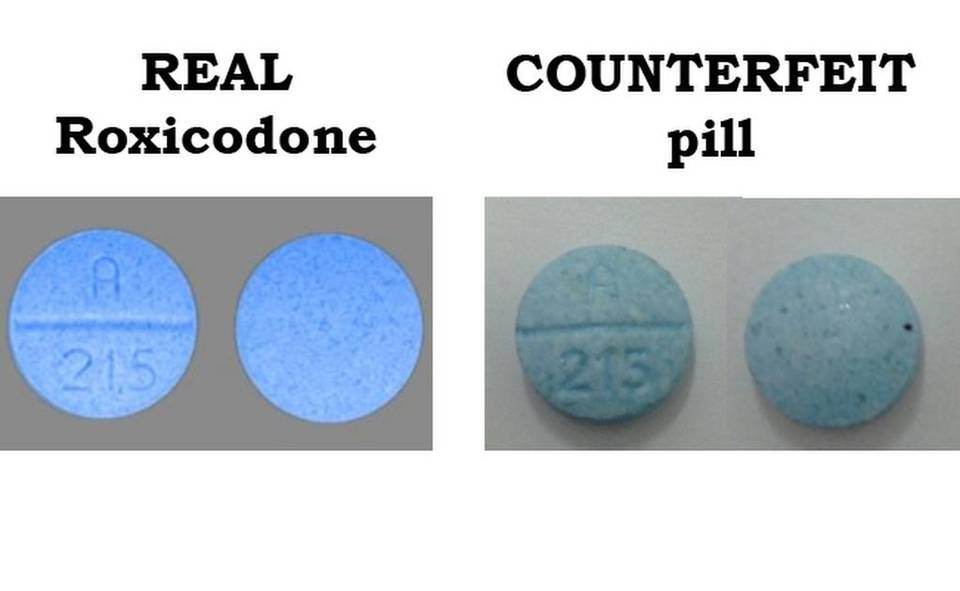 Acknowledgment: R. Lawlor, CT HIDTA
Acknowledgment: R. Lawlor, CT HIDTA
Dava Pharma Stock Photo
CT Counterfeit Pills
CT Counterfeit Pills
Seized in Tolland County 2021

Contained: Etizolam 

Should contain:  Alprazolam
Acknowledgment: R. Lawlor, CT HIDTA
[Speaker Notes: Etizolam – CNS depressant. Different than a Xanax benzodiazepine]
CT Counterfeit Pills
Seized in Tolland County 2020 contained:

Fentanyl, Tramadol, Lidocaine

Should contain;

Oxycodone Hydrochloride
Acknowledgment: R. Lawlor, CT HIDTA
Acknowledgment: R. Lawlor, CT HIDTA
[Speaker Notes: Tramadol – CNS
Lidocaine – local anesthetic numbing agent]
Who is at Risk with Opioids?
[Speaker Notes: Children may take opioids by accident, thinking they are food or candy
Older adults prescribed multiple medications are at risk – it’s easy to accidentally take multiple pills.]
Greatest Risk of Overdose
World Health Organization
[Speaker Notes: Remember opioids and benzodiazepines can be dangerous, both depressants 
Lowered tolerance = high risk 
MME/day = morphine milligram equivalents per day]
CDC Guidelines for Prescribing Opioids for Chronic Pain
[Speaker Notes: Only highlight a few, no need to read the whole list

ER = extended release
LA = long acting 
PDMP = Prescription Drug Monitoring Program 
MAT = Medicated Assisted Treatment]
[Speaker Notes: Video is optional. If you choose to use it, test the video and audio before the training.]
Naloxone Distribution Programs
Naloxone has been around since 1971
Naloxone Distribution Programs started in 1996
All 50 states now have naloxone access laws
Strategies/legislation vary by state
Education is an expectation
CDC: MMWR June 19, 2015/64 (23): 631 - 635
[Speaker Notes: Some type of education must accompany naloxone distribution but type of education can vary.]
Naloxone (Narcan): IM & IN
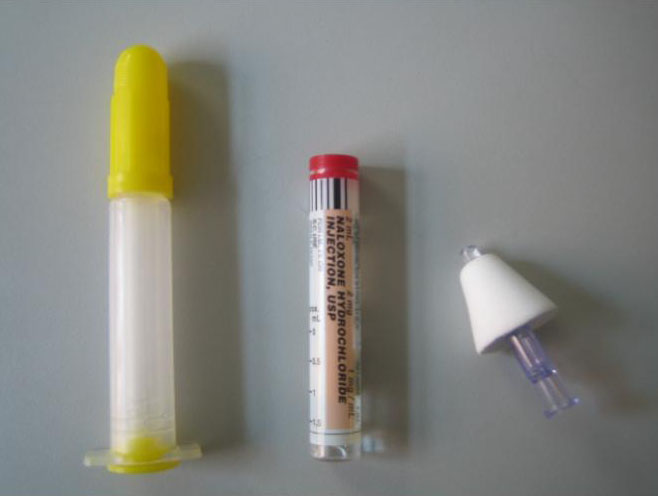 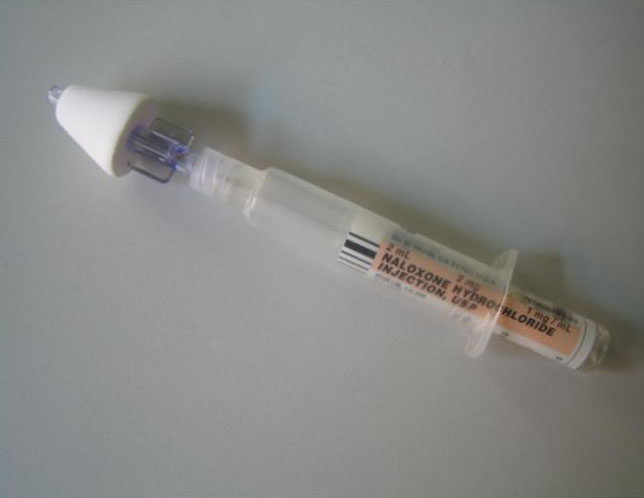 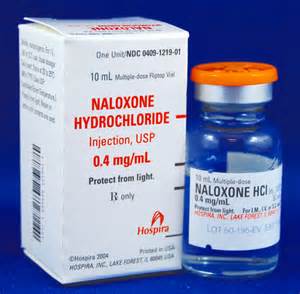 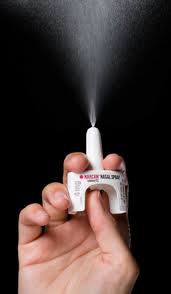 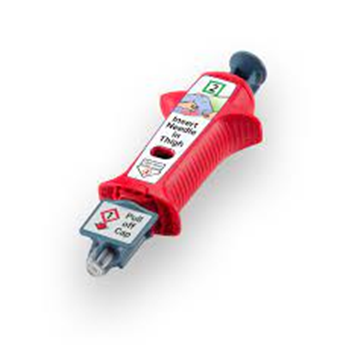 [Speaker Notes: 4 types of naloxone, will discuss each in detail later]
Anyone can get a prescription for naloxone.
[Speaker Notes: Optional]
Naloxone only works on opioids.
[Speaker Notes: Optional]
Naloxone (Narcan)
[Speaker Notes: Presentation uses naloxone and Narcan interchangeably 
Narcan = name brand
naloxone = chemical name 

SAFE medication]
How does Narcan Work?
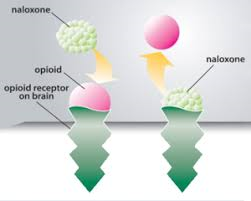 In an opioid overdose, the automatic drive to breathe is diminished
Narcan “steals the spot” of the opioid in the brain receptor site for 30 – 90 minutes - so breathing resumes while the Narcan lasts
[Speaker Notes: Refer to the SAMHSA video if it was played. 

Works on prescription opioids and illicit opioids.]
Standard Training on Naloxone (Narcan)
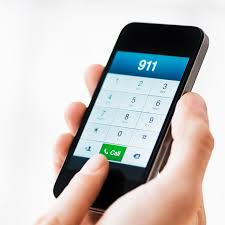 Identifying an opioid overdose
Calling 911
Naloxone (Narcan) administration
Resuscitative efforts
Recovery position
[Speaker Notes: We will go into each step in detail.]
Identifying an Opioid Overdose
Unresponsive or minimally responsive
Blue or gray face
Fingernails and lips can also become discolored
Shallow breathing with rate less than 10 breaths per minute or not breathing at all
Pinpoint pupils
Loud, uneven snoring or gurgling noises
Other evidence: known opioid user, track marks, syringes, pills or pill bottles, information from bystanders
When NOT to Narcan: Other Substances
If the person is not unconscious or barely breathing, DO call 911, but DO NOT Narcan
Not a necessity
Marijuana “Overdose”
*Not fatal*
Signs include: 
extreme confusion
anxiety
paranoia
panic
fast heart rate
delusions or hallucinations
increased blood pressure
severe nausea or vomiting
(Retrieved from: https://www.cdc.gov/marijuana/faqs.htm#:~:text=If%
Alcohol Poisoning:
Similar presentation (Difficulty breathing, blue/gray skin, unconsciousness)
ADD:
Alcohol smell
Vomiting
Low body temperature/hypothermia

(Retrieved from: https://www.niaaa.nih.gov/publications/brochures-and-fact-sheets/understanding-dangers-of-alcohol-overdose)
*If unconscious, or struggling to breathe, 911 first then Narcan!*
Try to Rouse Them
Call 911
[Speaker Notes: This is a crucial step! Please emphasize the importance of calling 911! 

The operator can talk people through the process of administering naloxone, putting the person in a safe position, etc. It’s very helpful for people who are alone or might be nervous.]
Narcan Nasal Spray
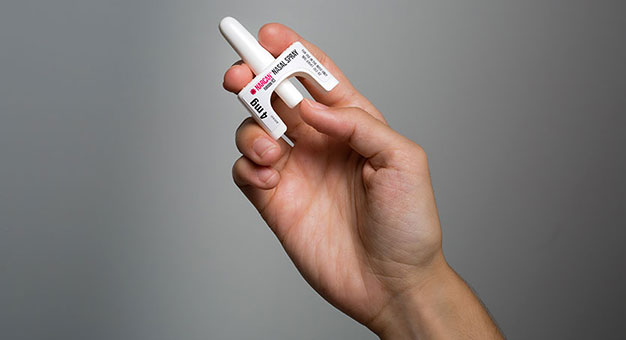 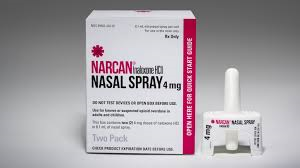 recently purchased by 
Emergent BioSolutions
[Speaker Notes: Most commonly used by laypeople/general public
Very user friendly
Pick one nostril, don’t need to do half/half

No need to test or prime 

Narcan gets absorbed into the nasal membrane, no need for the person to actually inhale it]
Storage and Expiration
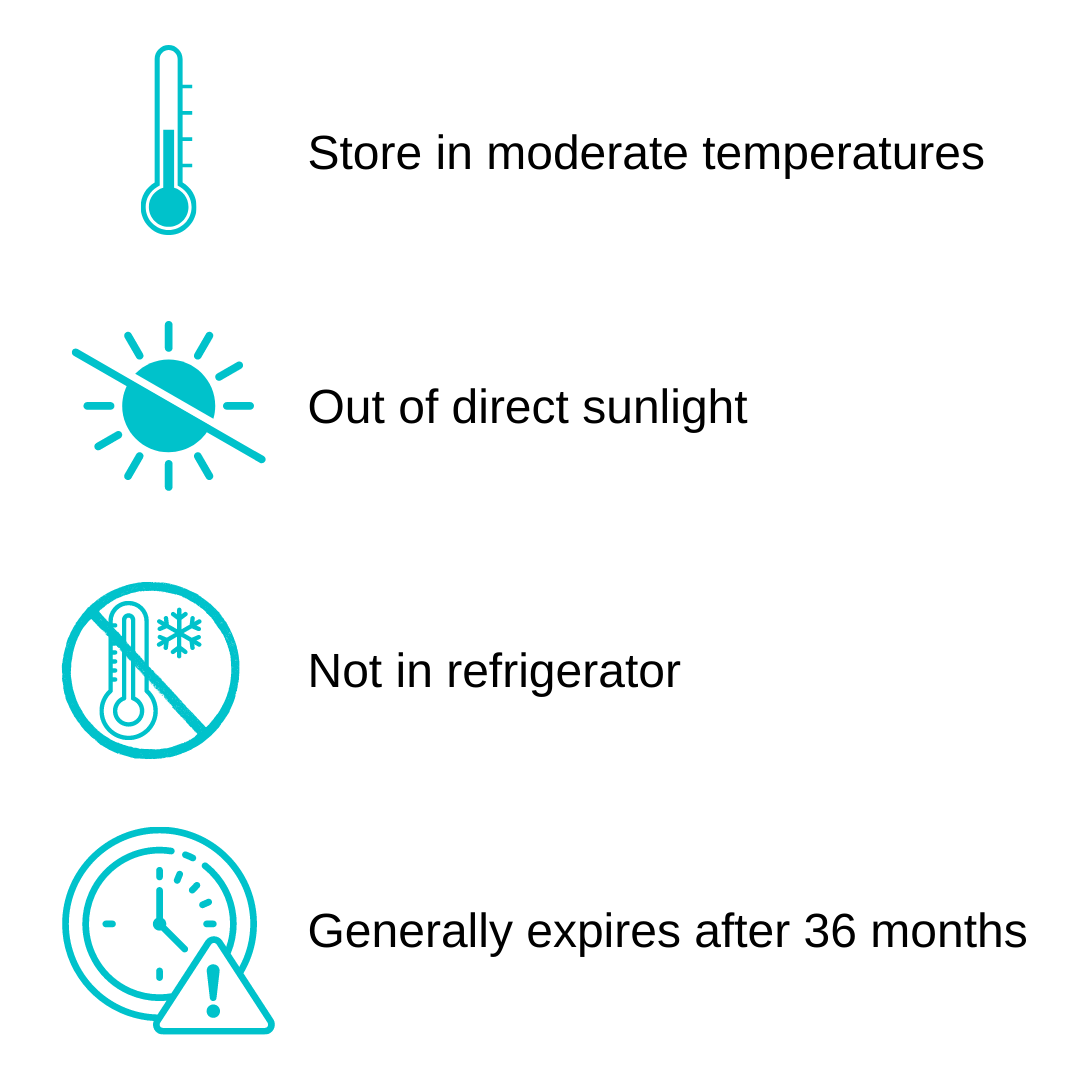 [Speaker Notes: Avoid keeping it in the car (CT always too hot or too cold)

Expired Narcan is better than no Narcan. Don’t dispose of expired Narcan until you’ve replaced your kit with a new one.]
Naloxone Administration & Personal Safety
The decision to withhold naloxone is equivalent to withholding (CPR) to an unresponsive person who may have had a heart attack. 

Personal protective equipment (PPE) like gloves, masks, etc. should be worn whenever available. 

Toxicity cannot occur from simply being in proximity to fentanyl. For opioid toxicity to occur, the drug must enter the blood and brain from the environment. 

It is critical that naloxone continue to be administered in a way that keeps everyone involved as safe as possible.
[Speaker Notes: Main points here: “The decision to withhold this lifesaving drug is equivalent to withholding cardiopulmonary resuscitation (CPR) to an unresponsive person who may have had a heart attack.”

Use the 2 recommended types. They keep both the person administering and the person who has overdosed safe. 

Fentanyl exposure citation Michael J. Moss, Brandon J. Warrick, Lewis S. Nelson, Charles A. McKay, Pierre-André Dubé, Sophie Gosselin, Robert B. Palmer & Andrew I. Stolbach (2018) ACMT and AACT position statement: preventing occupational fentanyl and fentanyl analog exposure to emergency responders, Clinical Toxicology, 56:4, 297-300, DOI: 10.1080/15563650.2017.1373782]
Resuscitation
[Speaker Notes: If someone is CPR certified and it’s necessary, they would begin CPR.

Recommend participants also get trained in CPR.]
Rescue Position
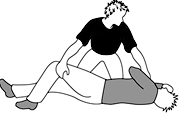 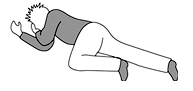 Afterwards
[Speaker Notes: People may not realize they overdosed. People experiencing withdrawal feel terrible and might be confused. 
Don’t leave the person alone but feel free to give them some space to wake up and acclimate themselves. 
With the levels of fentanyl we are seeing, multiple doses will probably needed, hence the importance of calling 911!
If 911 isn’t called for whatever reason, stay with the person, don’t leave them alone! 

For everyone’s safety, do not touch any drugs or paraphernalia at the scene!]
Next Steps
[Speaker Notes: Not everyone will be ready for detox or treatment. We don’t force people into treatment but we make sure we have resources available if they are ready!]
PA 11-210: Good Samaritan Law; ↑ calls to 911
The Good Samaritan Law was passed to address people’s unwillingness to call 911 for an overdose situation. 
This law protects people who call 911 seeking emergency medical services for an overdose from arrest for possession of drugs/paraphernalia. 
The law limits protection to this situation. It doesn’t protect someone from other charges or stop the police from serving a search or arrest warrant if that was already in process.
CT Narcan Legislation
[Speaker Notes: Refer to the 2 page CT legislation document. Share electronically or print out for participants. 

Good Samaritan Law – people wouldn’t call 911 out of fear of getting arrested for drugs/paraphernalia. If you call to save someone’s life, you won’t be arrested for possession. This protection is limited to this situation.]
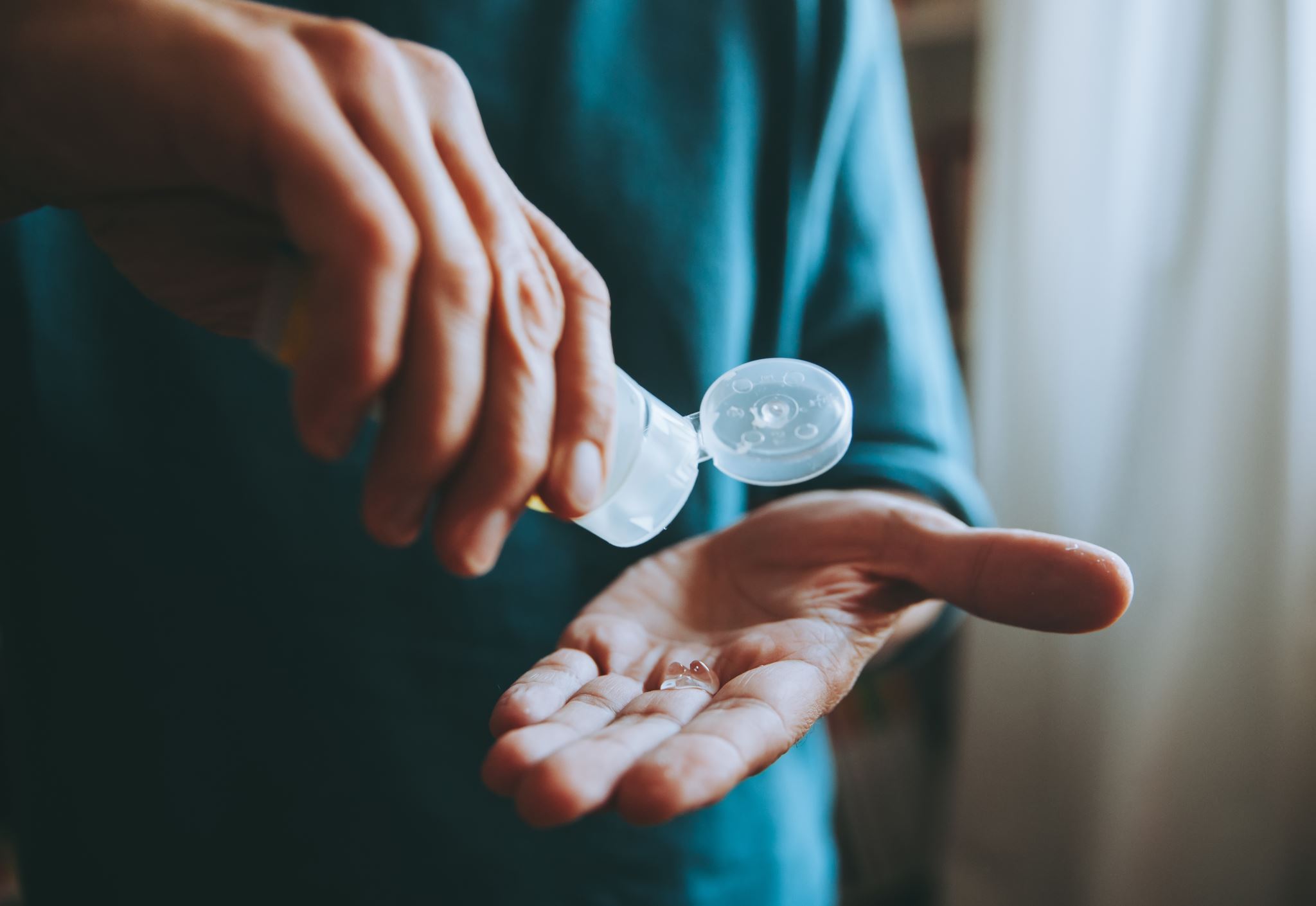 Prevention Efforts
Does your town have a medication drop box?
[Speaker Notes: Optional]
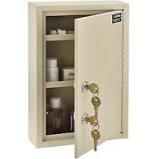 Medication Security & Disposal
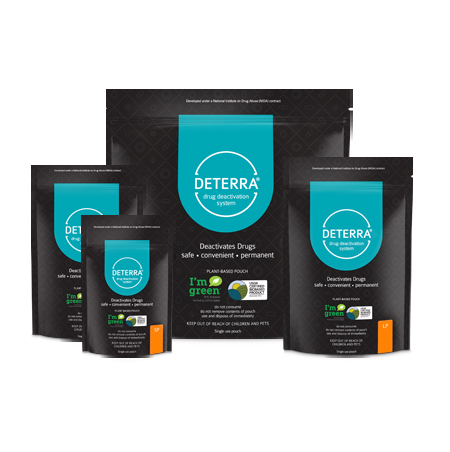 Medication lock boxes
Medication drop boxes 
DEA drug take back days
Pharmacy disposal bags
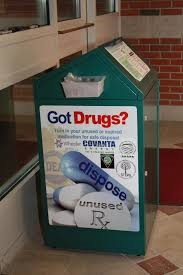 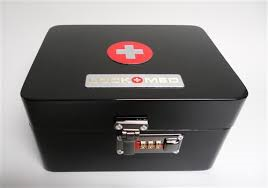 [Speaker Notes: Link to find your local dropbox: https://portal.ct.gov/DCP/Drug-Control-Division/Drug-Control/Local-Drug-Collection-Boxes]
NORA (Naloxone + Overdose Response App)
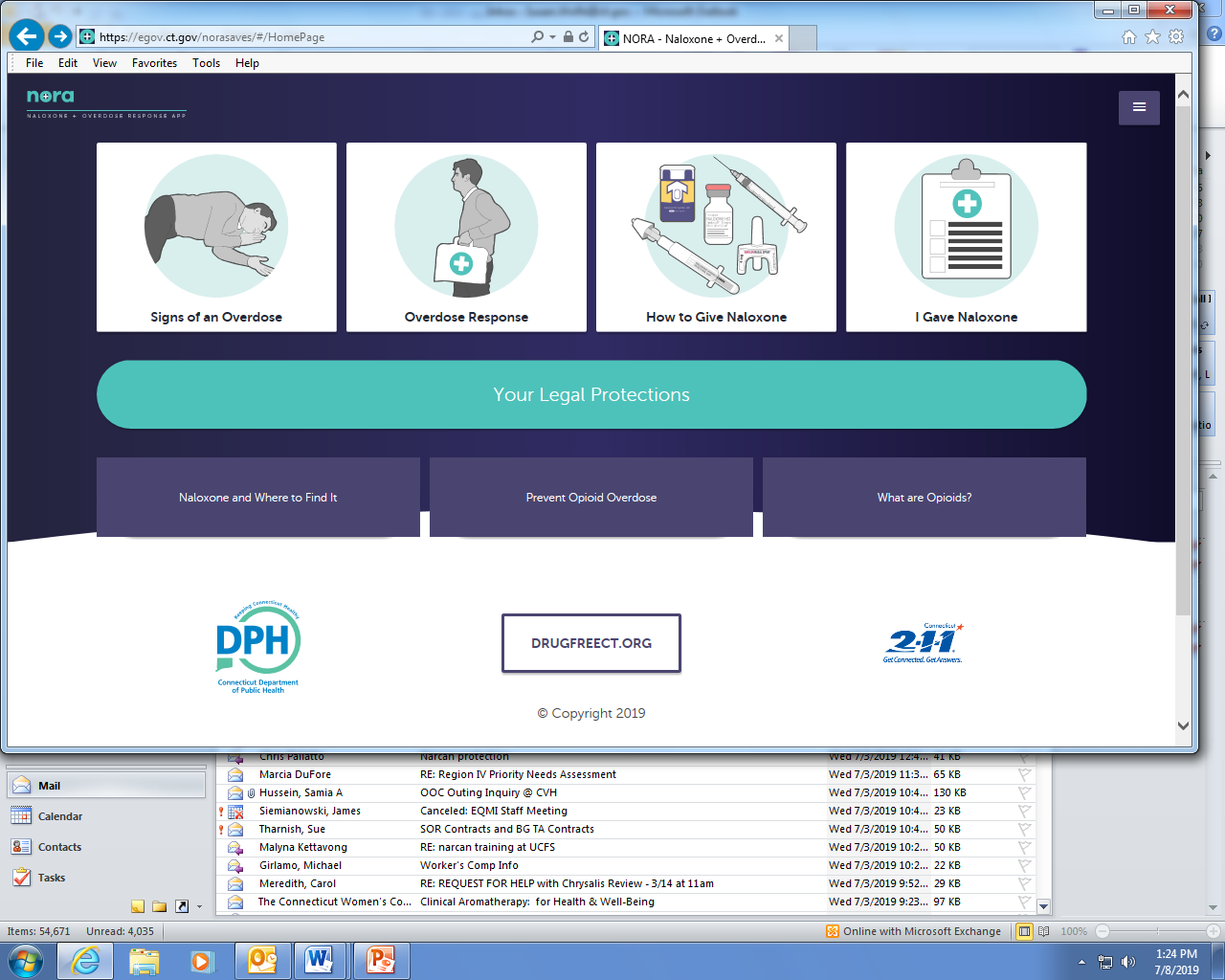 A free tool from the CT Department of Public Health
 A progressive website, rather than an app per se, for desktop or phone use 
 Go to www.norasaves.com to add to your phone (instructions also on the website)
 Covers everything you need to know, including how to access Narcan, how to administer it, legislation, submitting data, etc.
[Speaker Notes: Share instructions in the follow up email: https://egov.ct.gov/norasaves/#/about]
Statewide Efforts
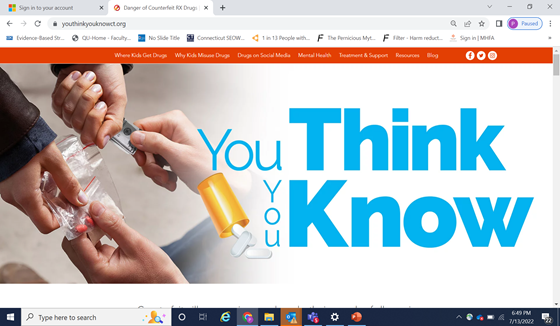 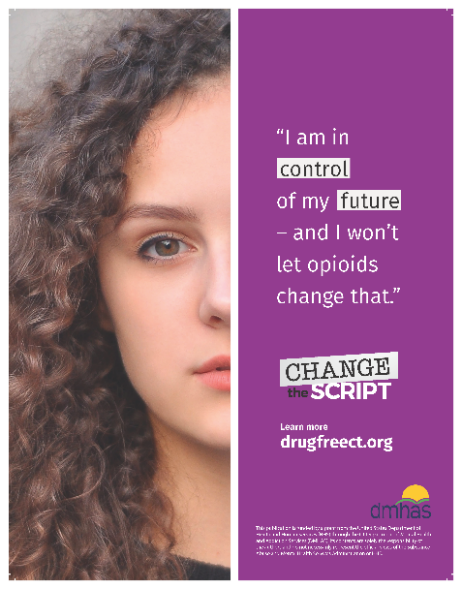 Awareness of risks of prescription drugs, information on safe medication storage and disposal
Statewide campaign to increase awareness of was designed to target youth, young adults, and parents/caregivers, raising awareness about how teens and young adults are accessing prescription drugs, why they are using them, the lethal risks of obtaining counterfeit pills, and available prevention, treatment, and support resources.
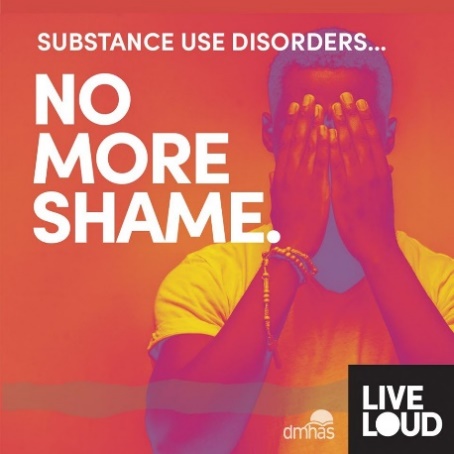 Information about opioids, treatment connections, recovery supports & harm reduction
[Speaker Notes: Change the Script: upstream, primary prevention. How to talk to your doctor, safe medication storage and disposal, etc. Can be found on drugfreect.org
Live LOUD: prevention and harm reduction for those currently using, getting people into treatment and recovery 
Drugfreect.org: easy to read and understand information on a wide range of substances, The campaign, “You Think You Know”, was designed to target youth, young adults, and parents/caregivers, raising awareness about how teens and young adults are accessing prescription drugs, why they are using them, the lethal risks of obtaining counterfeit pills, and available prevention, treatment, and support resources. One area of focus was social media safety, since many teens and young adults are using it to purchase drugs. The campaign launched in September 2021 and has received a great deal of attention locally, statewide, and nationally.]
Guidance on Safe Storage
Identify location in the school in which the Naloxone is accessible by for all those trained in usage at all times of the day to include co-curricular (day, evening, weekends) events. It is important to remember that staff, students, visitors, and vendors are all at risk for a potential overdose.
Places where the nasal naloxone is to be stored, should be identified, with the following consideration of the need for storage: 
 At one or more places where students may be most at risk (may include having a kit for the athletic trainers)
In such a manner as to allow rapid access by authorized persons
 In a place accessible only to authorized persons. The storage location(s) should be secure, but not locked during those times when nasal naloxone is most likely to be administered
Harm Reduction
“Harm reduction is exactly what it sounds like: reducing the harm associated with using drugs through a variety of public health interventions. But the concept relies on more than these tools and begins, at the most fundamental level, with recognizing that all people deserve safety and dignity. It does not treat drug use as a moral failing.”
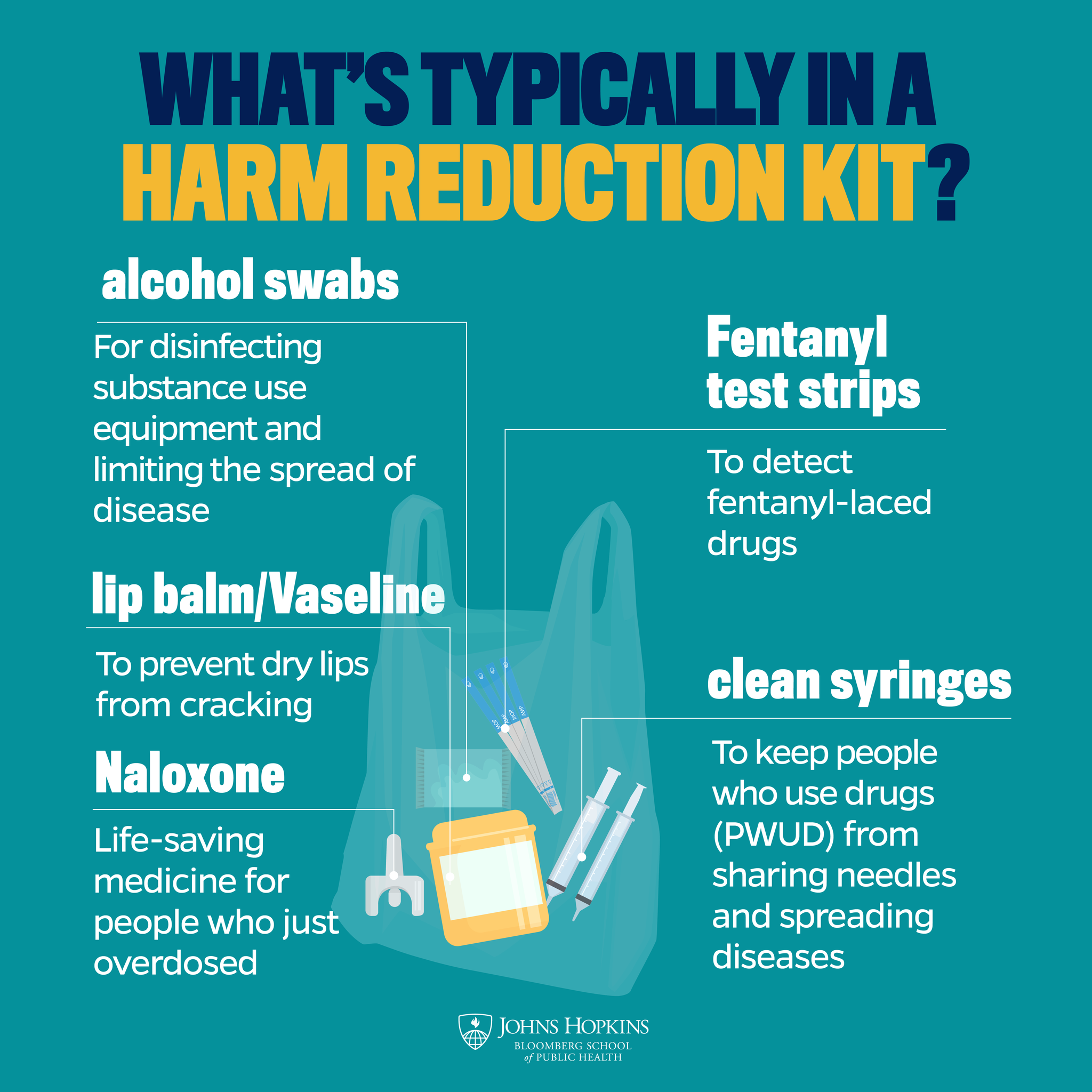 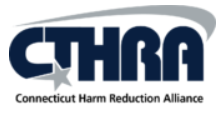 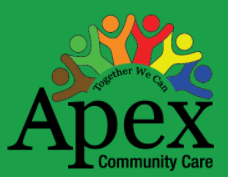 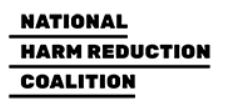 [Speaker Notes: https://publichealth.jhu.edu/2022/what-is-harm-reduction?fbclid=IwAR2pujFchbnPoMoLaLsommEuD4aGle88I_9yafbhGYGEwispyFsR6soIKPg]
Language Matters
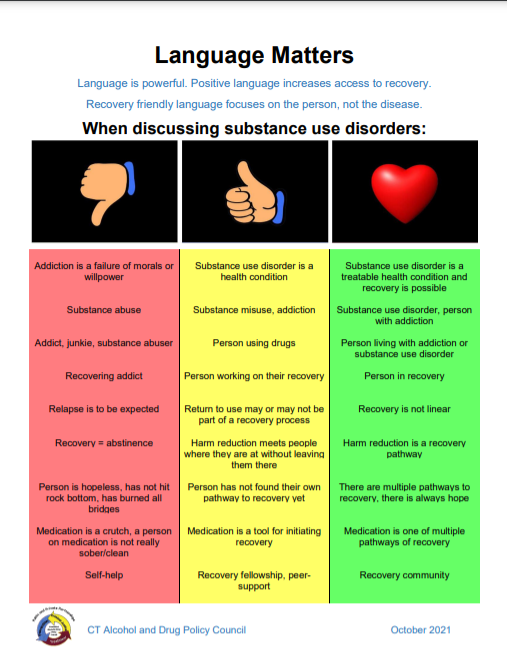 Person-first language maintains the integrity of individuals as whole human beings—by removing language that equates a person to their condition or has negative connotations. 
For example, “person with a substance use disorder” has a neutral tone and distinguishes the person from his or her diagnosis.
[Speaker Notes: Remember that the language we use as trainers sets a precedent for how our participants will speak about addition and people with substance use disorders. 

Person-first, respectful language always!]
Remembrance Quilts
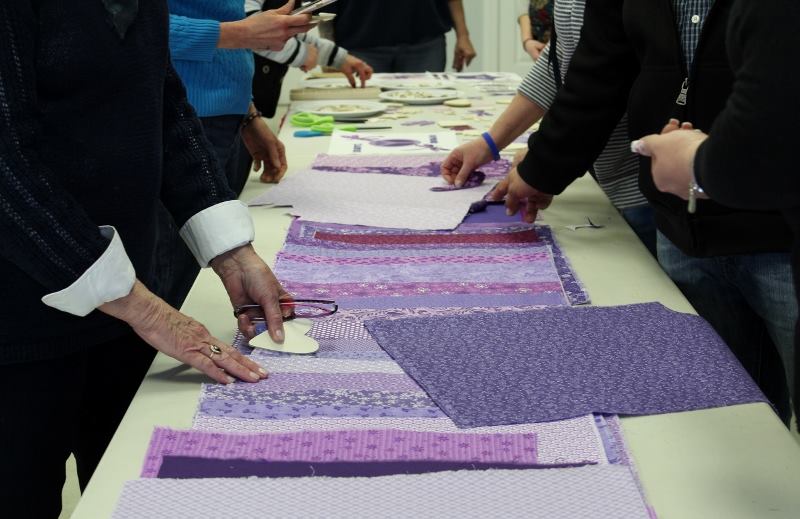 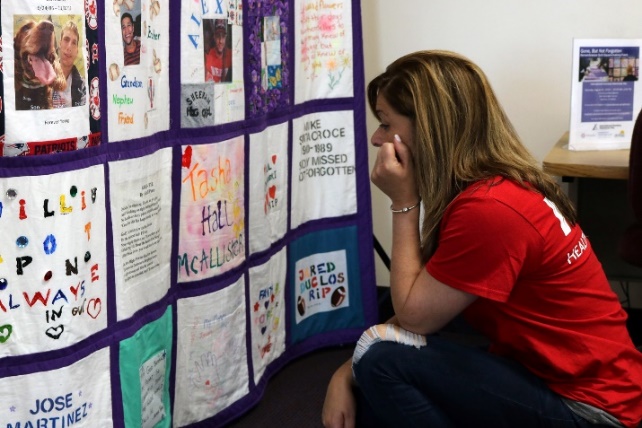 Remembrance Quilt Initiative
[Speaker Notes: 5 completed quilts, each square made in honor of someone lost to substance abuse

Remember, even when we talk about data/statistics, we are talking about human beings.]
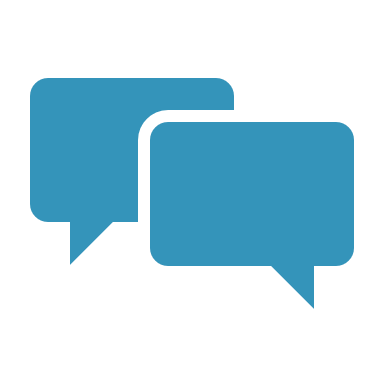 Questions/Discussion
Thank you!
List of RBHAOs
Region 1: The Hub: Behavioral Health Action Organization for Southwestern CT, A Program of RYASAP, Janice AndersonRegion 2: Alliance for Prevention Wellness – BHCare, Pamela Mautte
Region 3: SERAC, Angela DuhaimeRegion 4: Amplify, Inc., Allyson NadeauRegion 5: Western CT Coalition, Allison Fulton
[Speaker Notes: Try to be the last person to leave the training or Zoom meeting. People almost always have questions or things to share they don’t want to share in front of the group.]